Безнадзорные д е т и
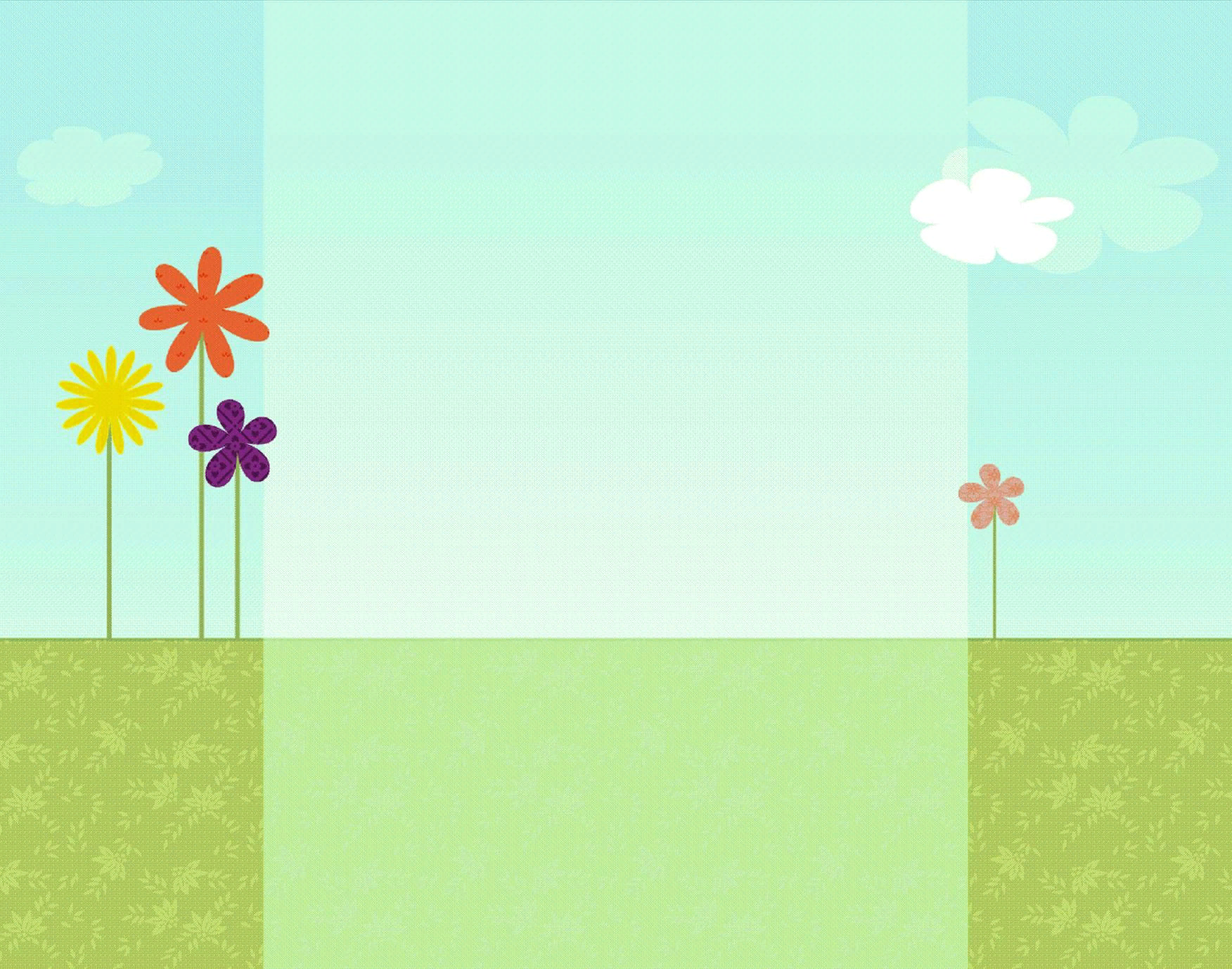 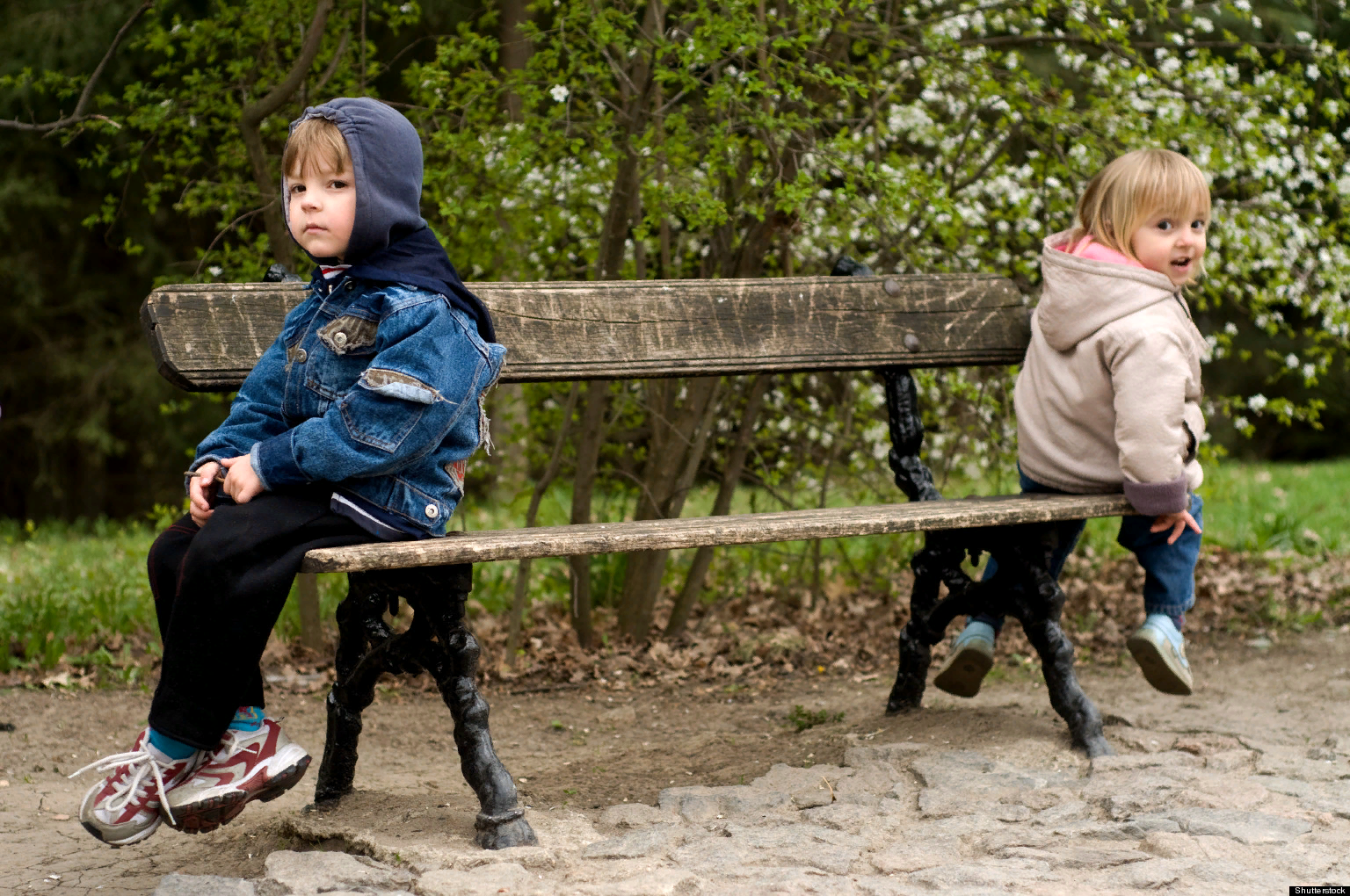 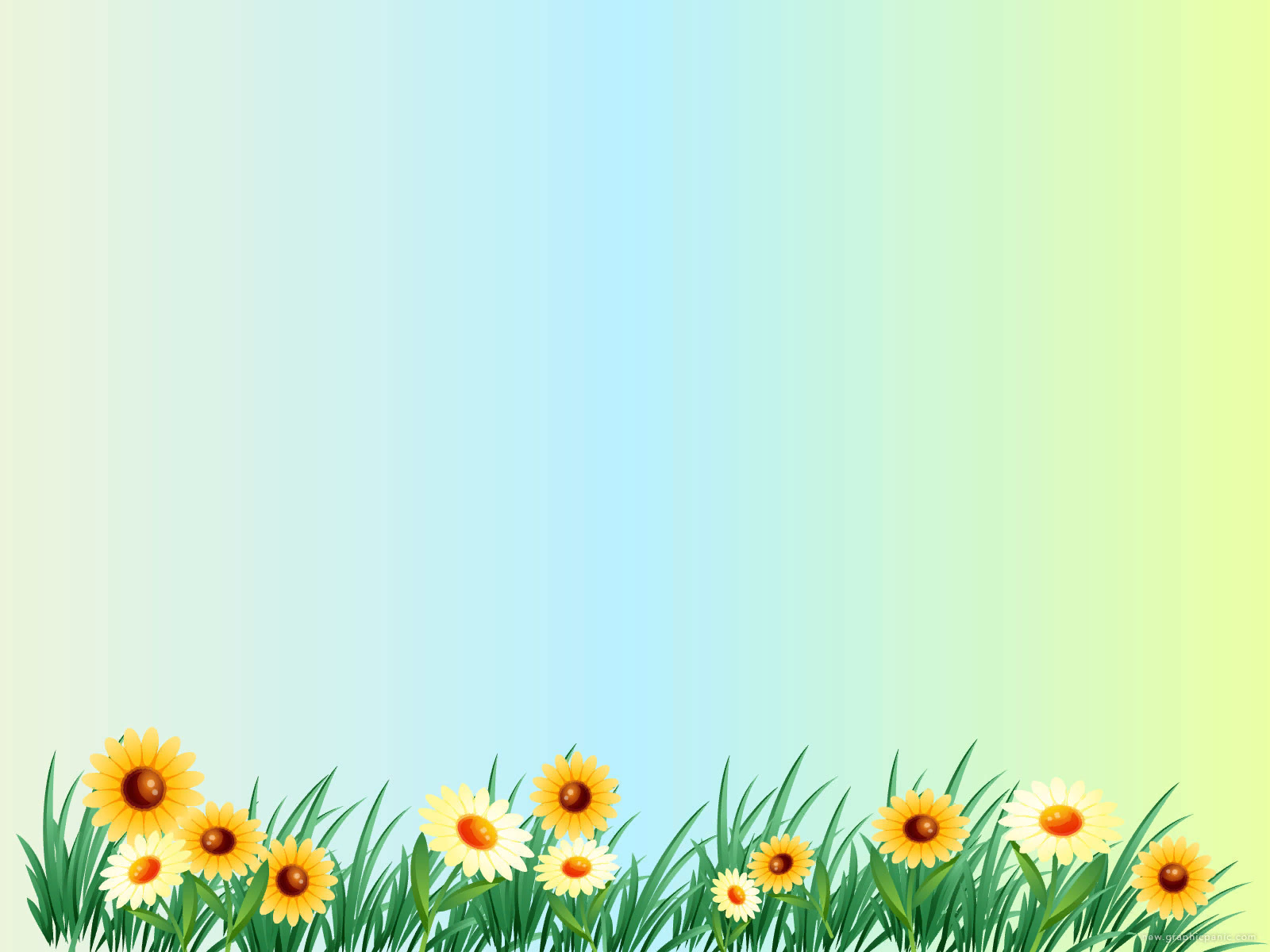 Безнадзорность -
это несовершеннолетний, контроль за поведением которого отсутствует вследствие неисполнения 
или ненадлежащего исполнения 
обязанностей по его воспитанию, 
					обучению или содержанию 
					со стороны родителей 
					или законных представителей.
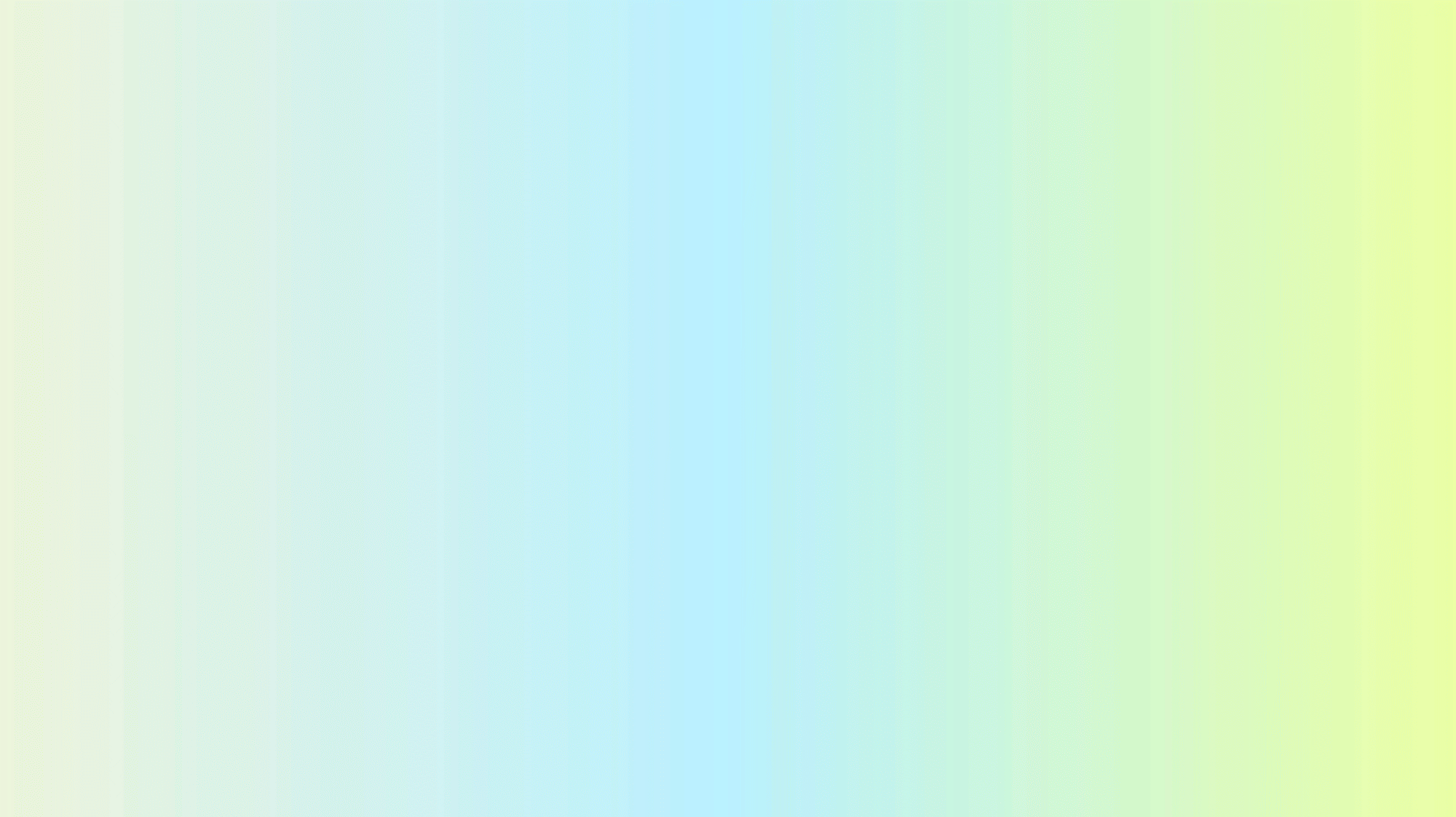 Проявления безнадзорности
Безнадзорность выражается
 в отчуждении детей от семьи, 
детского коллектива,
 в безразличии родителей.
Безнадзорный ребёнок живёт 
с родителями под одной крышей, 
сохраняет связи с семьёй;
имеет привязанность к кому –либо 
из членов семьи, но большую часть
 времени предоставлен сам себе.
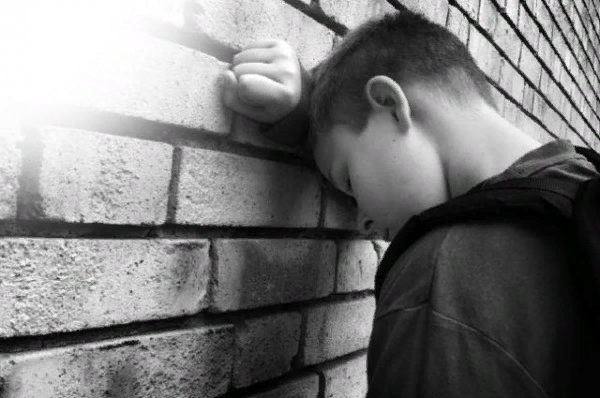 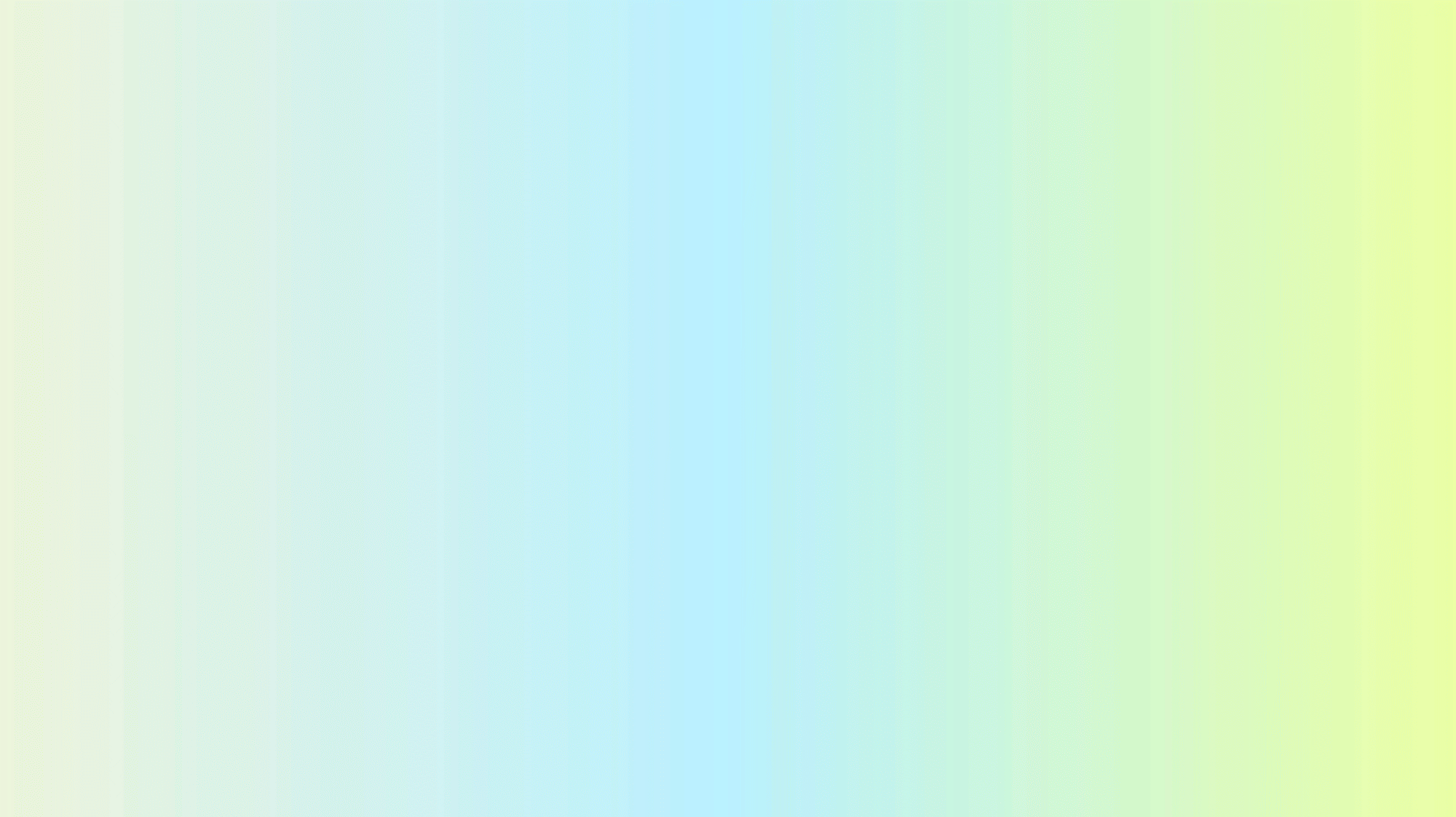 Признаки безнадзорности
Отсутствие заботы о ребёнке со стороны семьи;
Непослушание, нарушение установленных правил жизни в семье;
Грубость, сквернословие;
Отсутствие позитивных увлечений у детей;
Насилие в семье;
Повышенный уровень тревожности и агрессивности;
Смена ценностных приоритетов, принятых в обществе;
Убеждённость детей в своей ненужности.
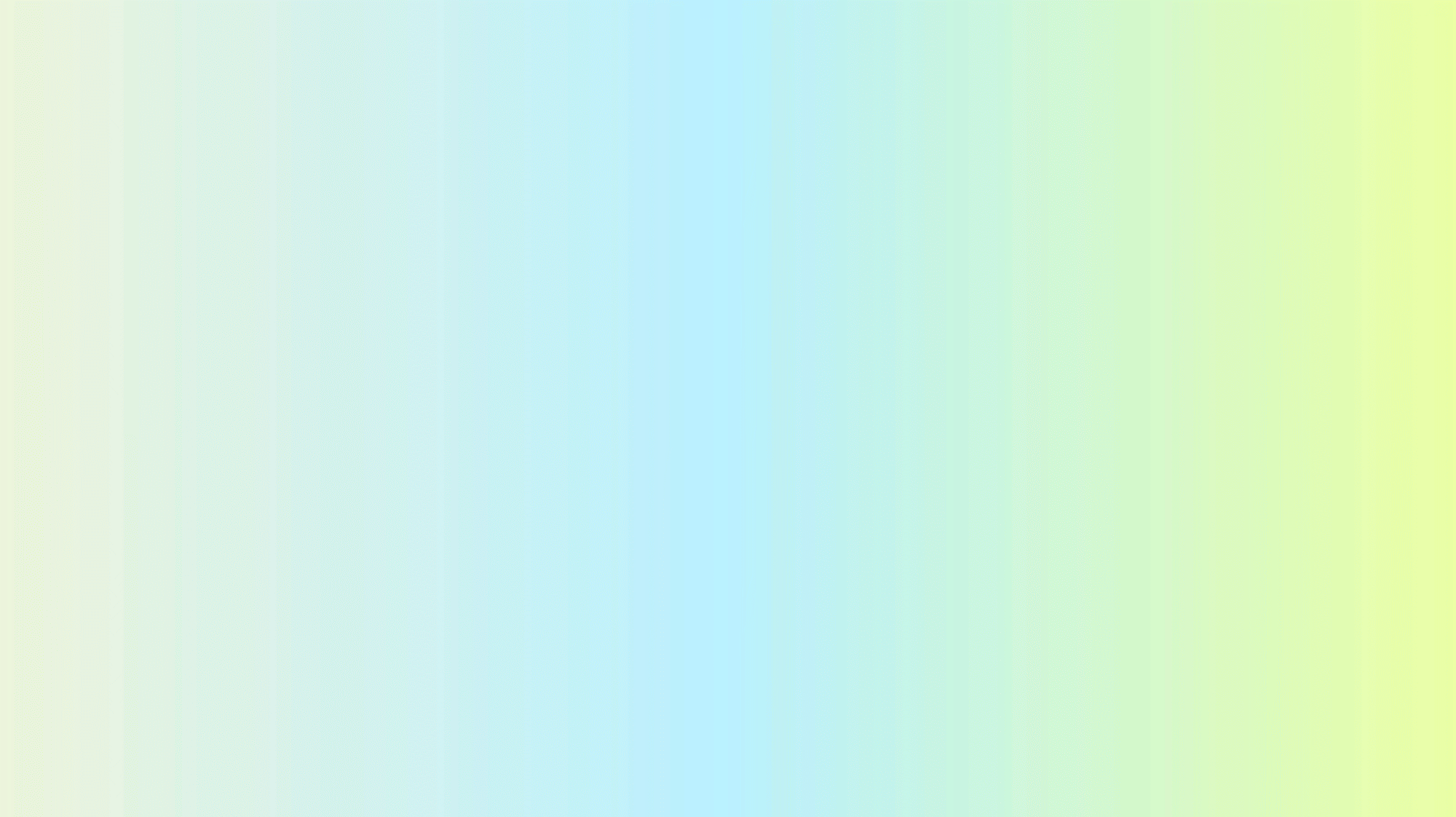 Причины безнадзорности
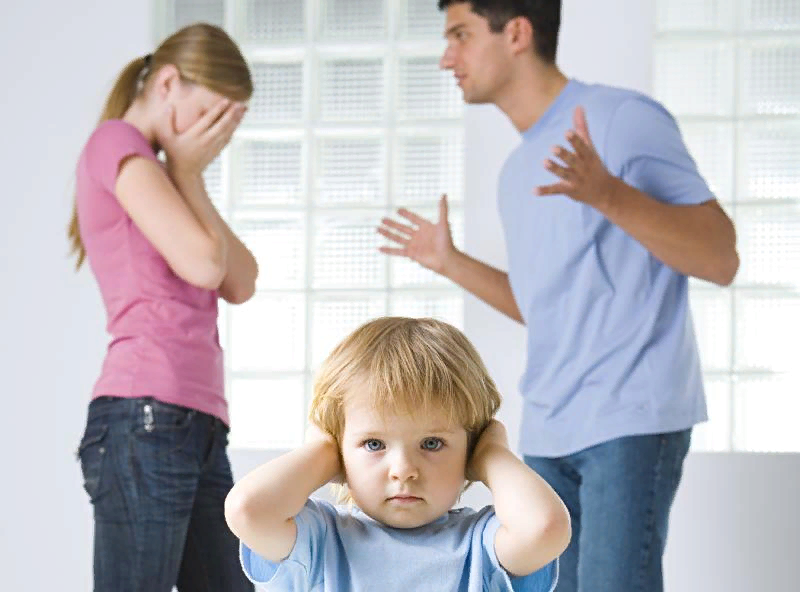 Рост числа асоциальных семей;
Безработные родители;
Нестабильные браки (разводы);
Малообеспеченность семьи;
Конфликты в семье;
Отчуждение.
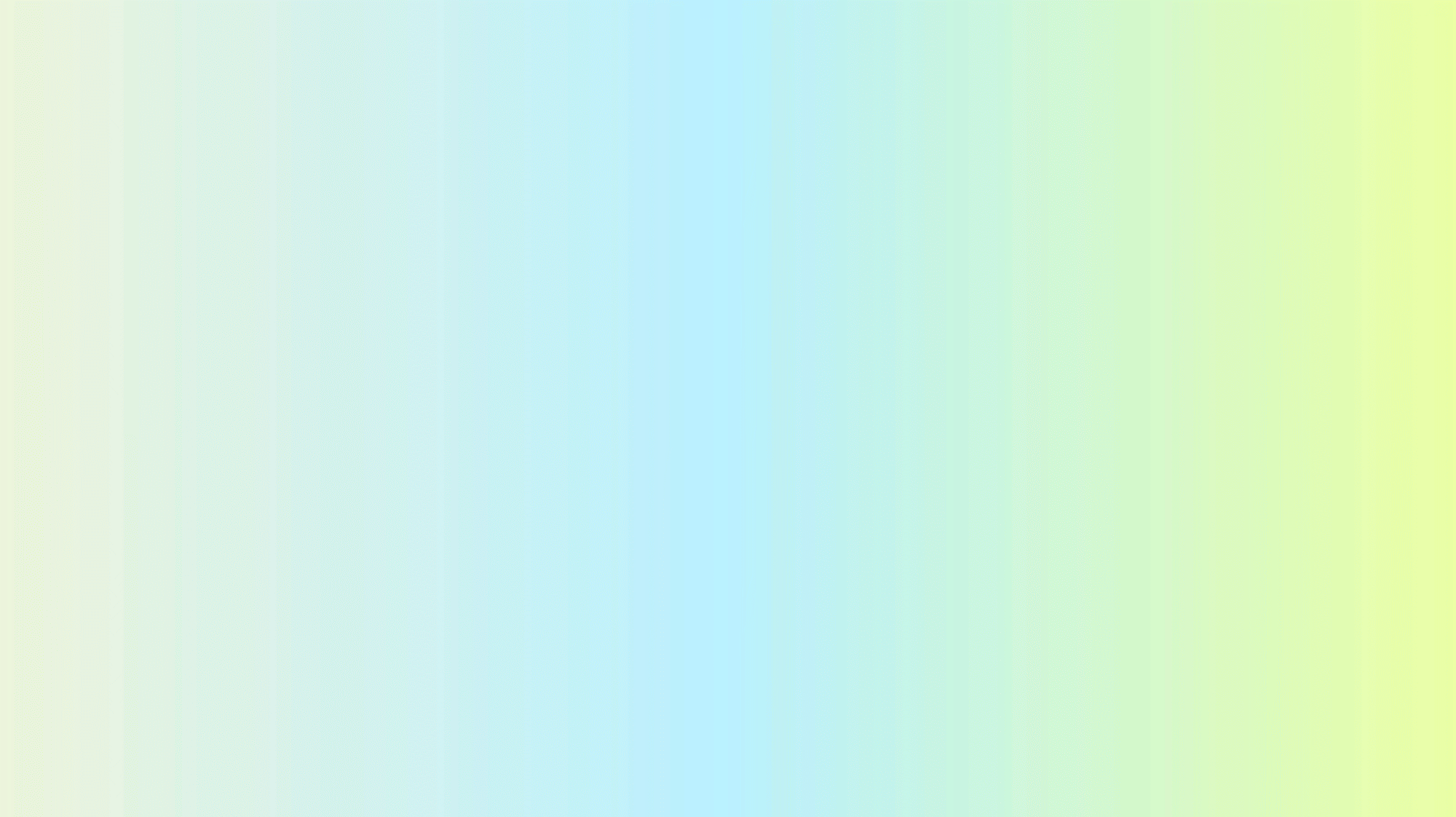 Семьи с категорией риска
Благополучные семьи,
где ребёнку 
предоставлены все 
материальные
блага, но мало внимания 
уделяется воспитанию.
Неблагополучные семьи, 
где неблагополучными 
являются родители.
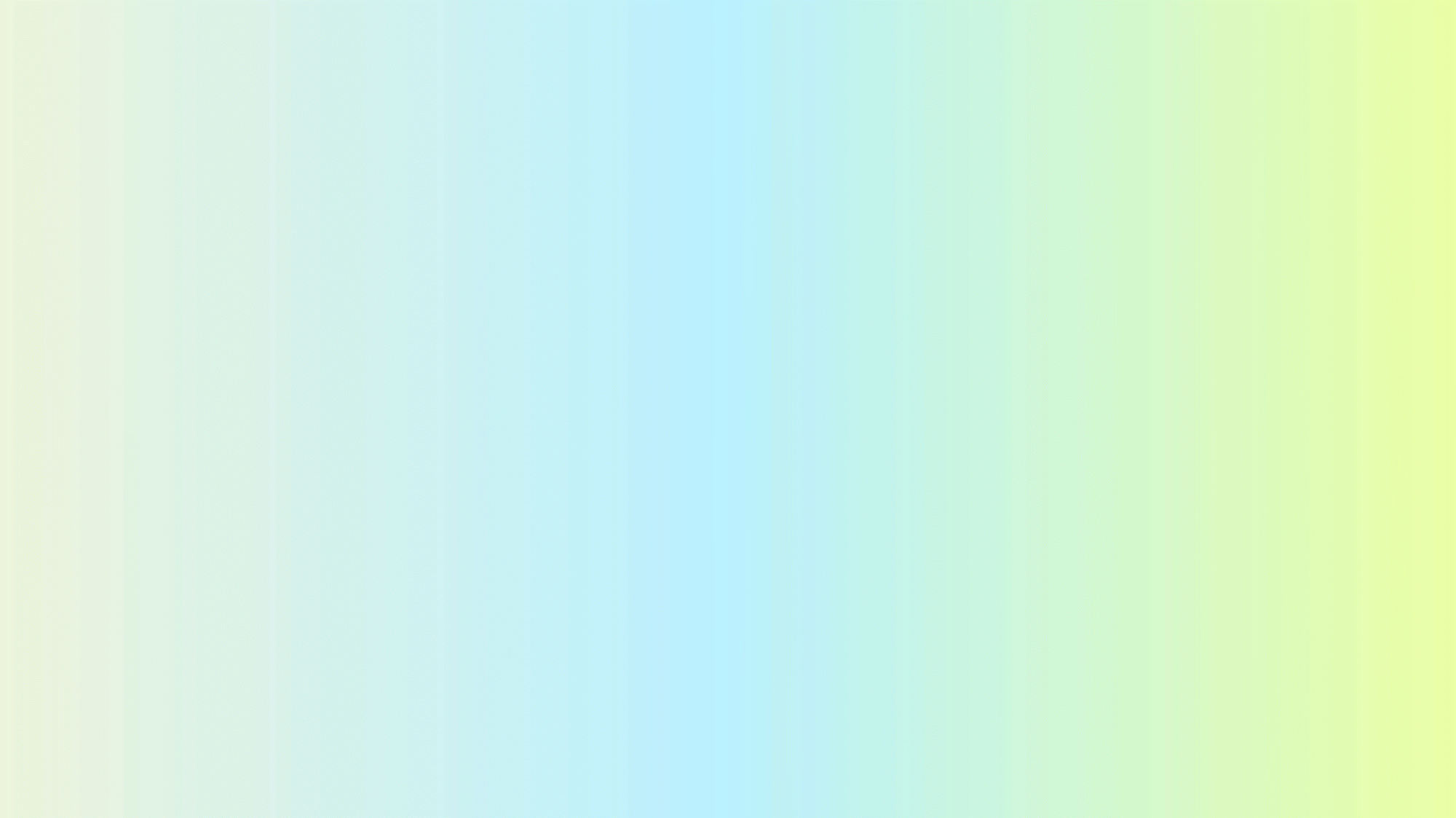 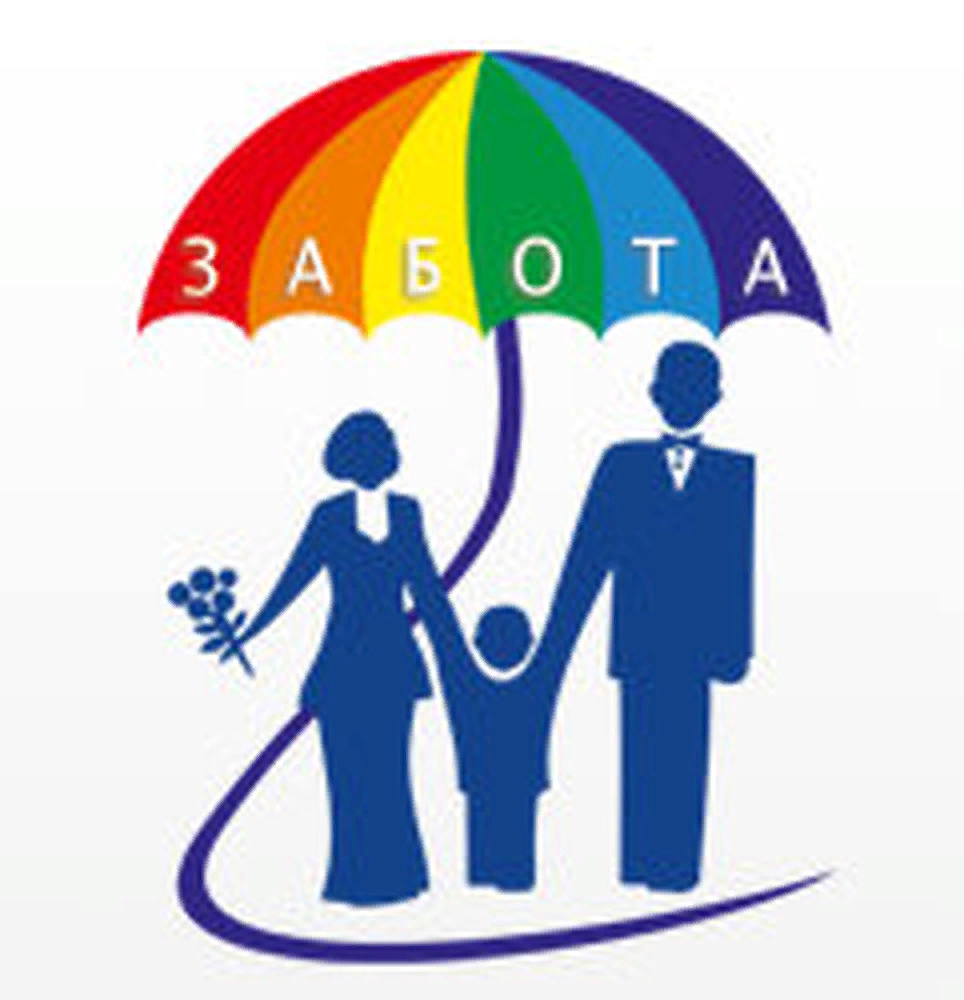 Ребёнок 	не станет безнадзорным
тогда, когда родители
 рядом со своими  детьми, 
понимают и любят их, 
совместно ищут 
выход из сложных 
жизненных ситуаций .
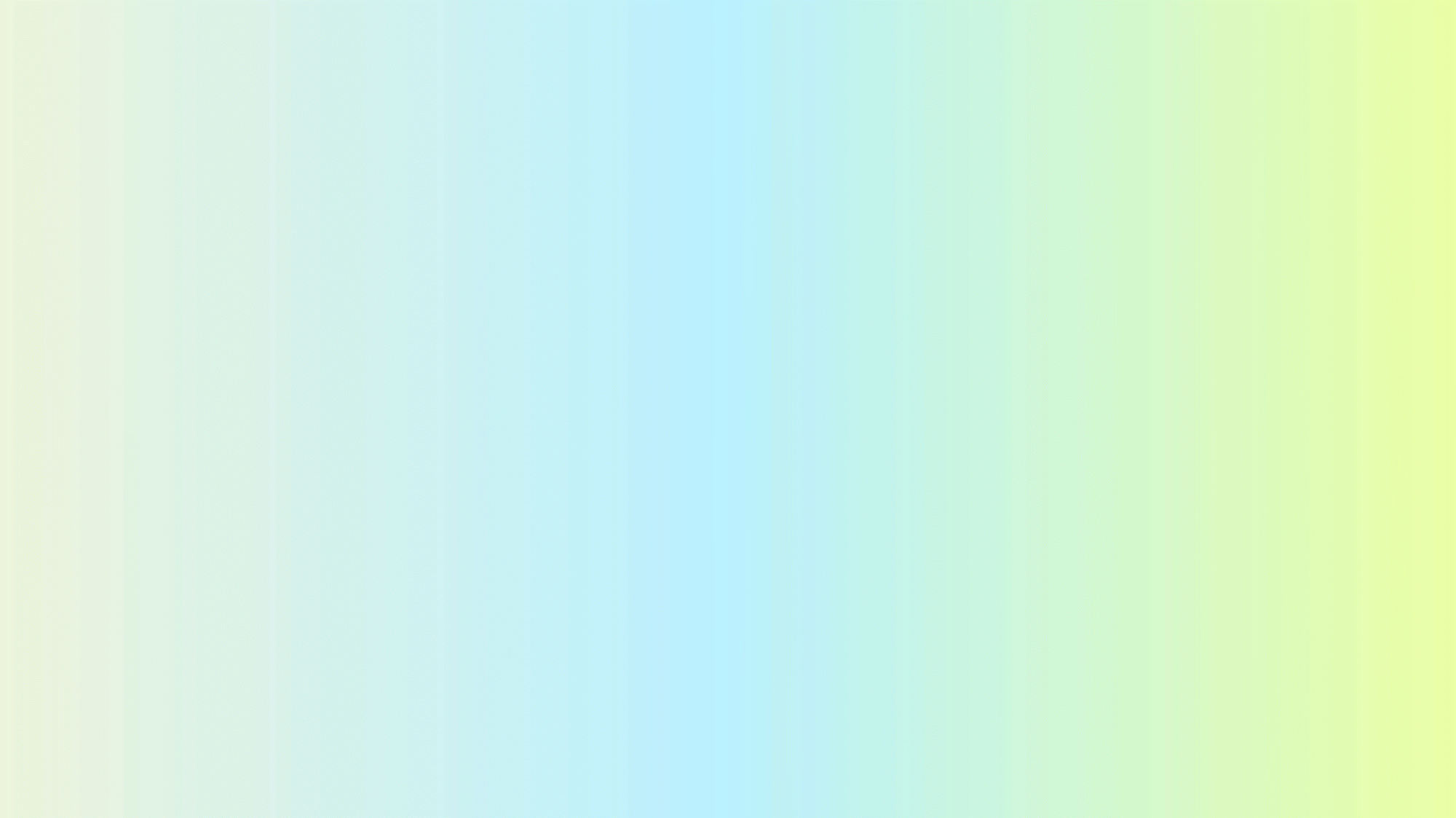 Обязанности родителей
Родители несут ответственность за развитие и воспитание, обязаны заботятся о здоровье физическом и психическом, духовном и нравственном своих детей.

Обязательное обеспечение получения детьми основного общего образования;

Родители не вправе причинять вред физическому и психическому здоровью своих детей  и их нравственному развитию.
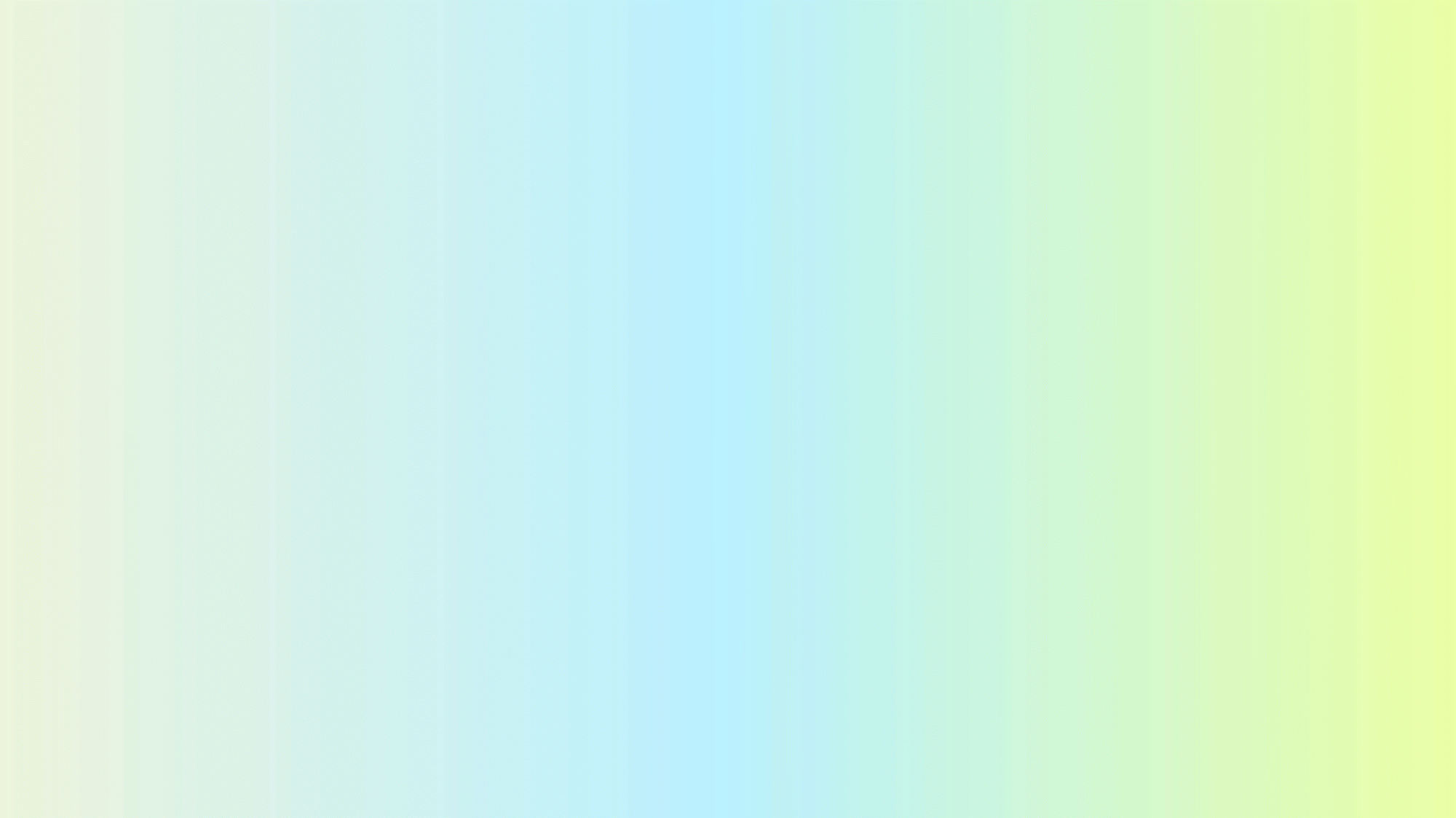 Ответственность родителей
За неисполнение или ненадлежащее 
исполнение обязанностей 
по воспитанию, обучению,
защите прав и интересов
несовершеннолетних
устанавливается 
административная 
ответственность в виде 
предупреждения или штрафа;
За жестокое обращение 
с ребёнком установлена
уголовная ответственность.
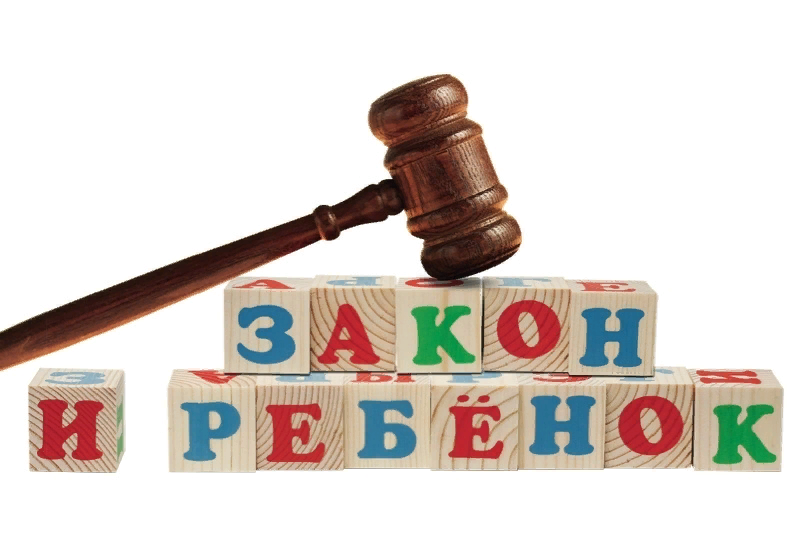 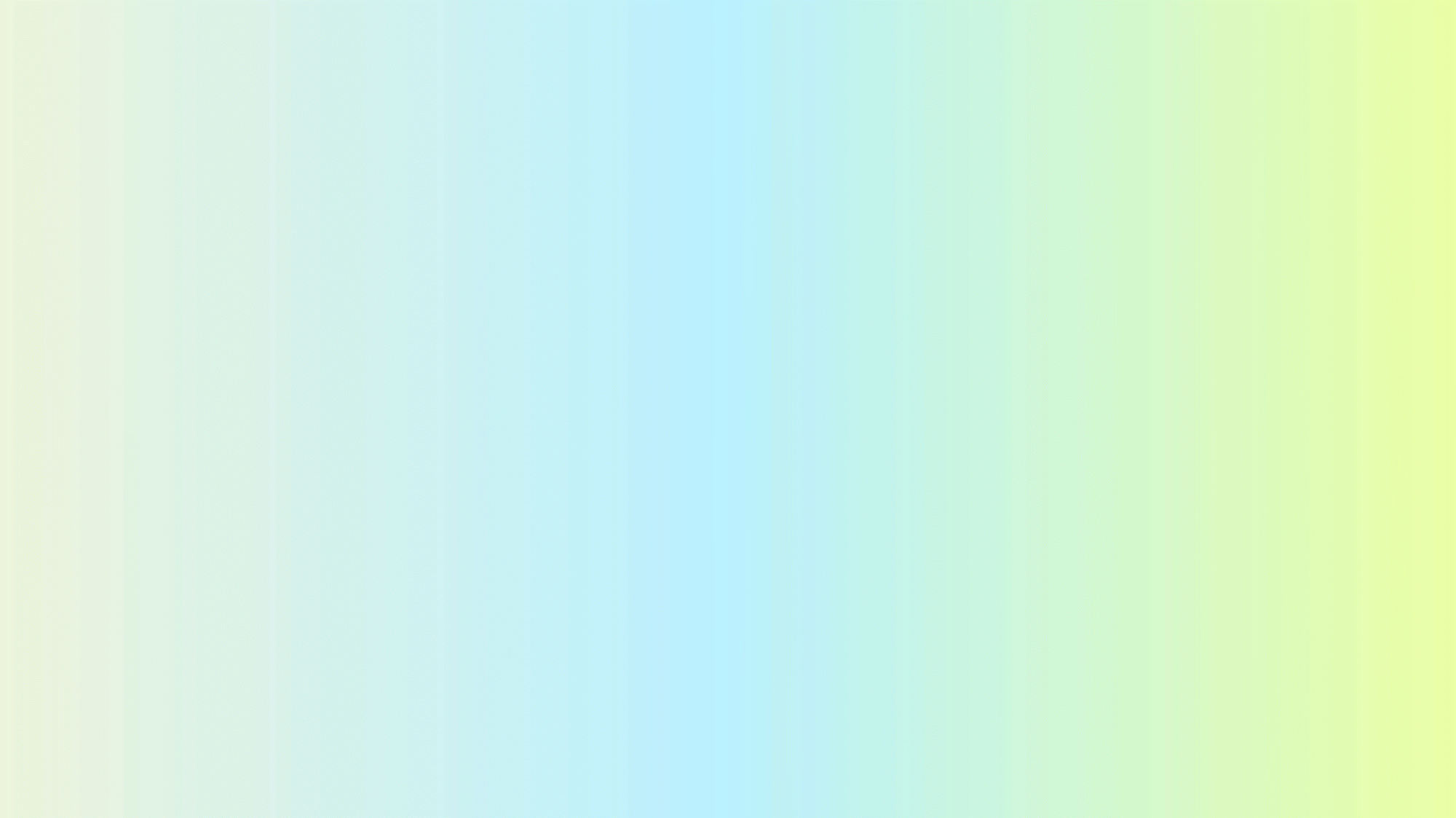 Законом Республики Коми от 23.12.2008 № 148-РЗ
«О некоторых мерах по профилактике 
безнадзорности и правонарушений несовершеннолетних в Республике Коми» 
установлены ограничения по пребыванию подростков в 
общественных местах в ночное время. 
	При этом следует учитывать, что под ночным временем 	на территории нашего региона в соответствии 
			со ст. 1 указанного Закона Республики Коми 				подразумевается период с 22 до 6 часов.
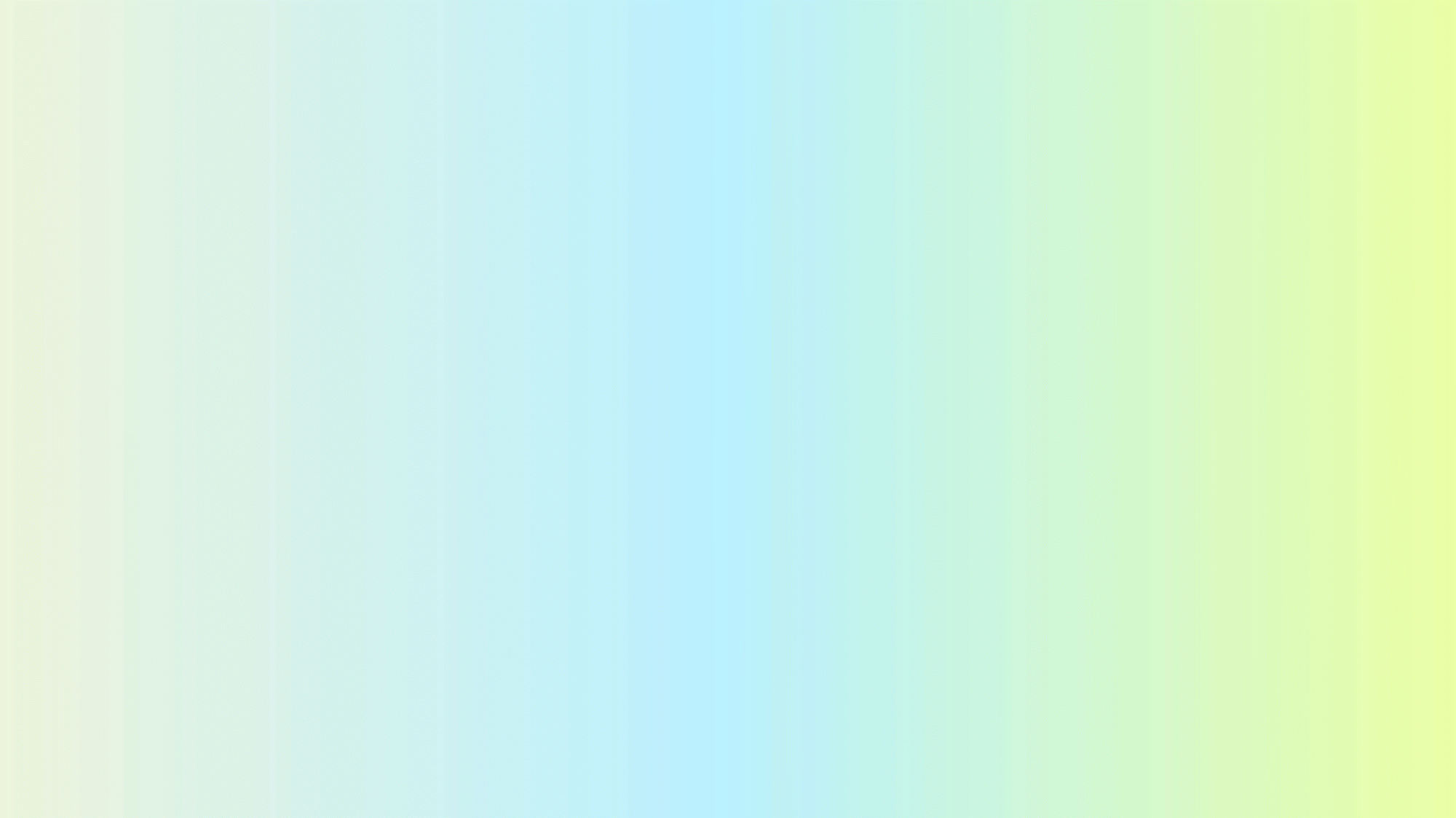 Запрещено
До 16 лет запрещено находиться  после 22 часов (летом после 23 часов) в следующих общественных местах;

Места массового пребывания и отдыха граждан (улицы, парки, скверы, площади, стадионы, дворы, детские площадки, пляжи);

Места общего пользования многоквартирных домов (лифты, подъезды, лестничные площадки и др. придомовые территории).
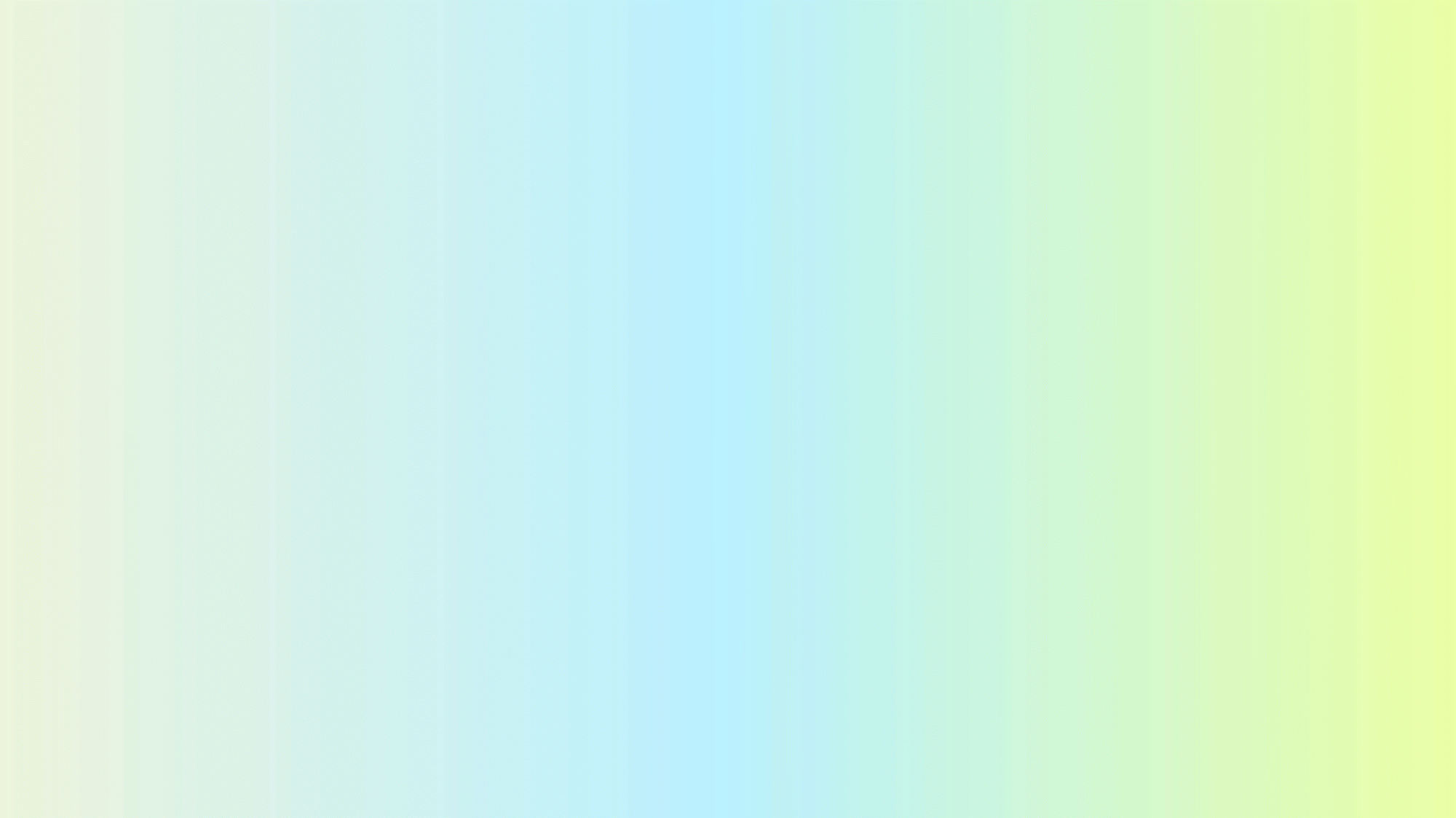 Запрещено
Городской и пригородный транспорт общего пользования;
Территории и помещения вокзалов, железнодорожных и автобусных станций, речных портов, аэропортов, лесопарковые зоны;
Кладбища;
Территории и помещения аптек, коммерческих объектов, предназначенных для реализации услуг в сфере  торговли и общественного питания, развлечений, досуга, обеспечение доступа к сети «Интернет».
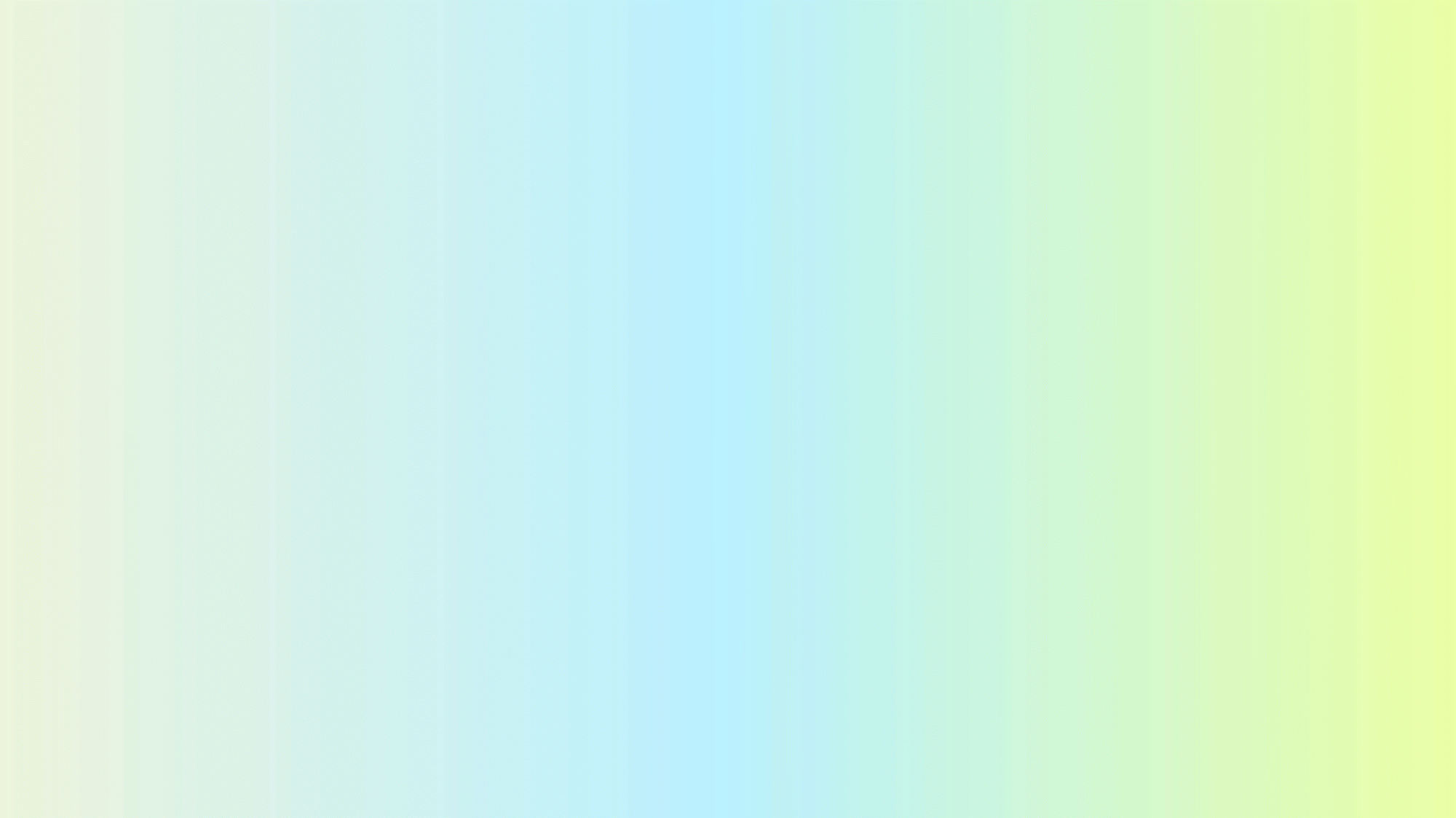 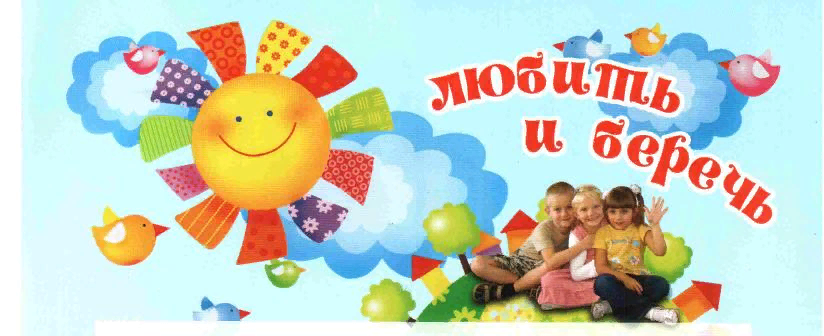 Основные гарантии прав и законных интересов ребенка в целях создания правовых, социально-экономических условий для реализации прав и законных интересов ребенка регулируются Конституцией Российской Федерации, семейным кодексом Российской Федерации, Федеральным законом от 24.07.1998 № 124-ФЗ «Об основных гарантиях прав ребенка в Российской Федерации» и рядом других нормативных актов.